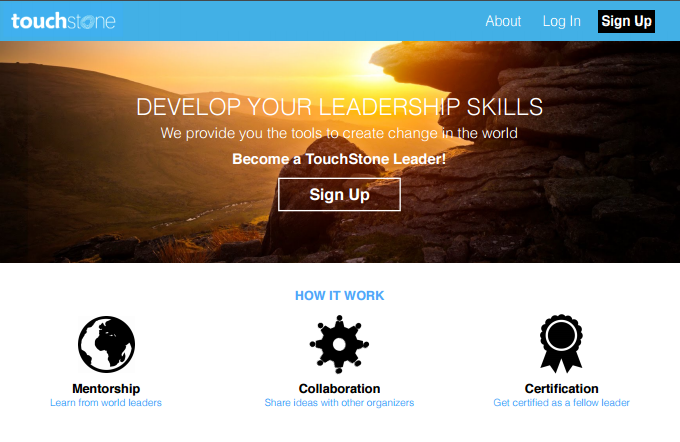 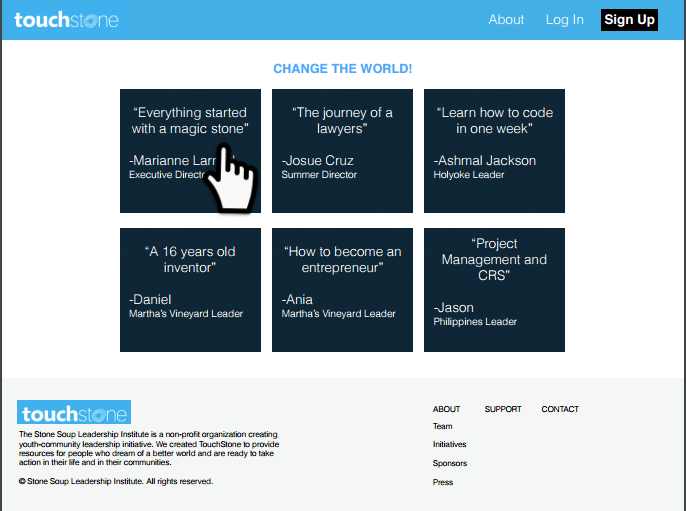 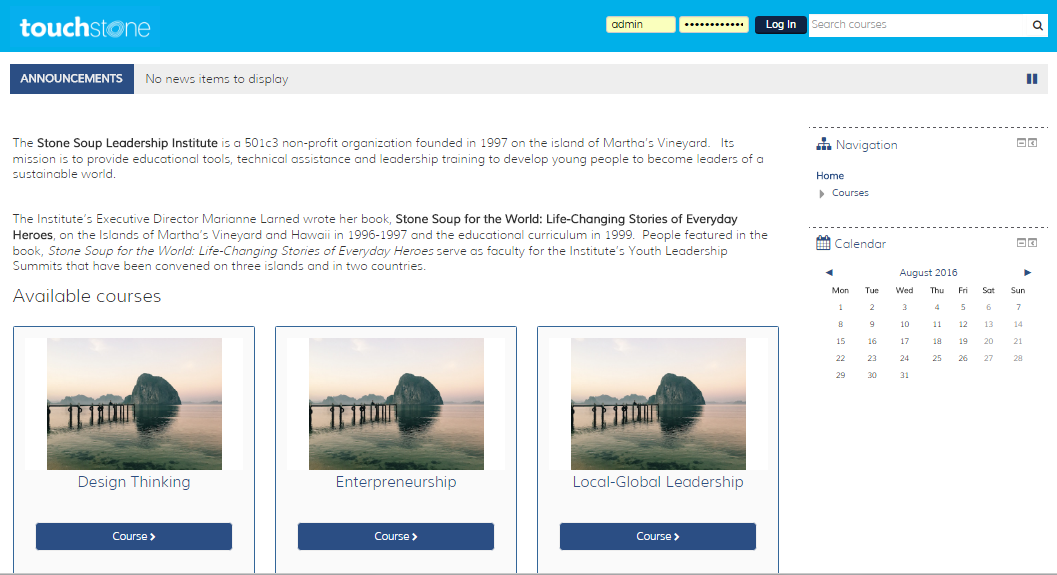 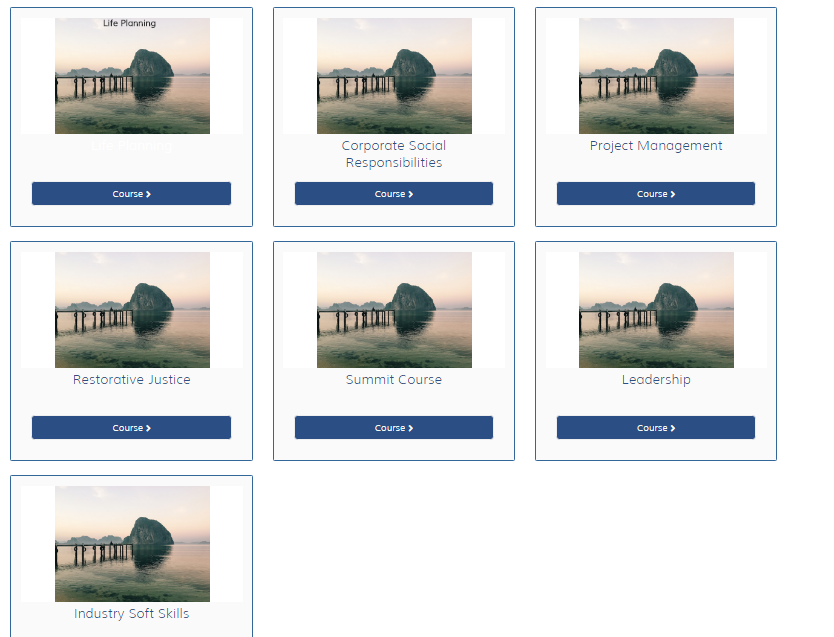 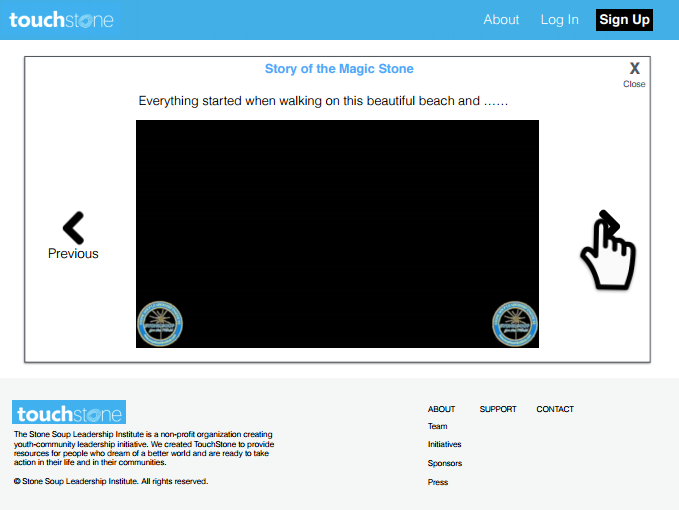 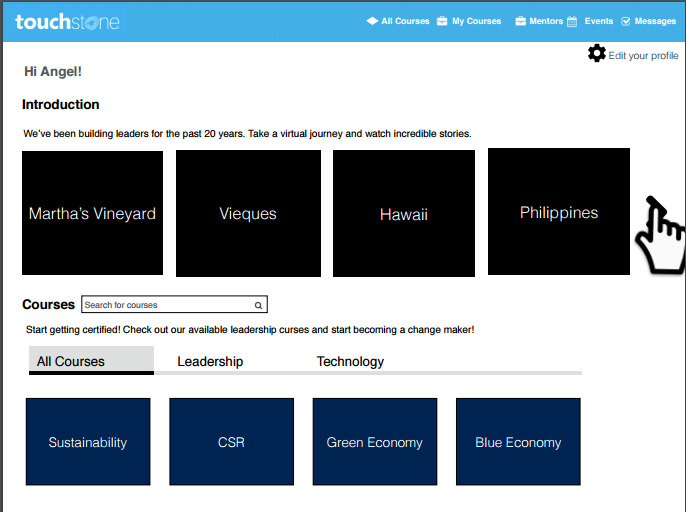 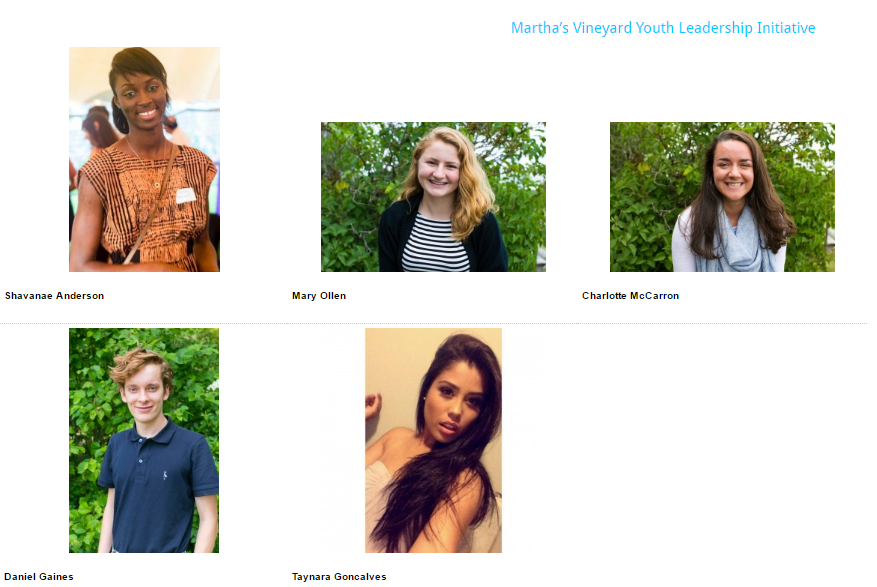 Chris Aring
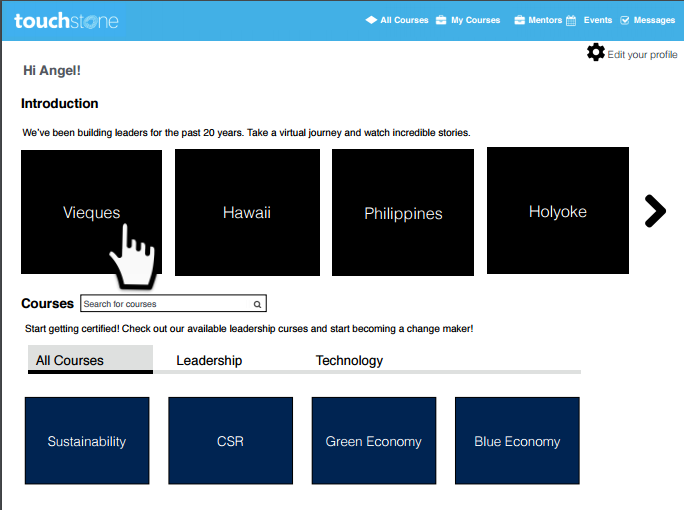 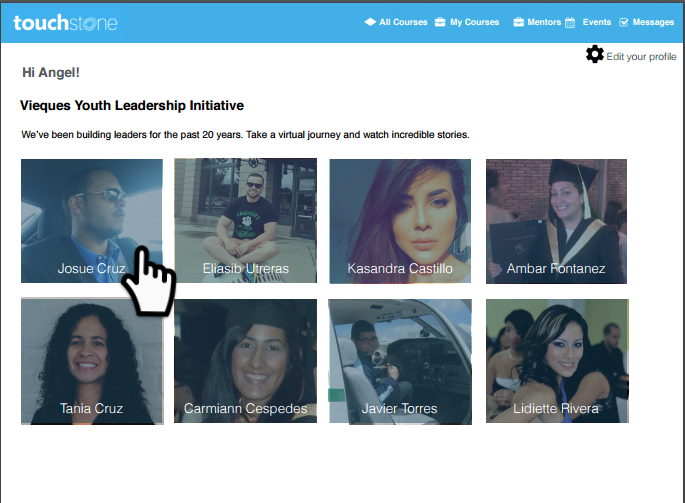 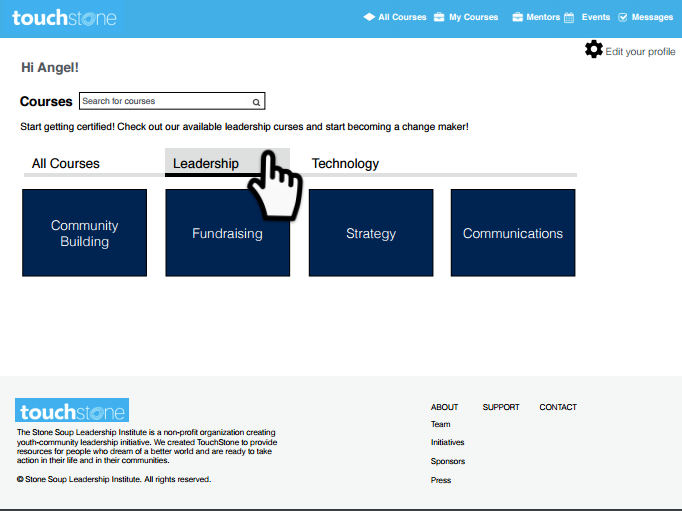 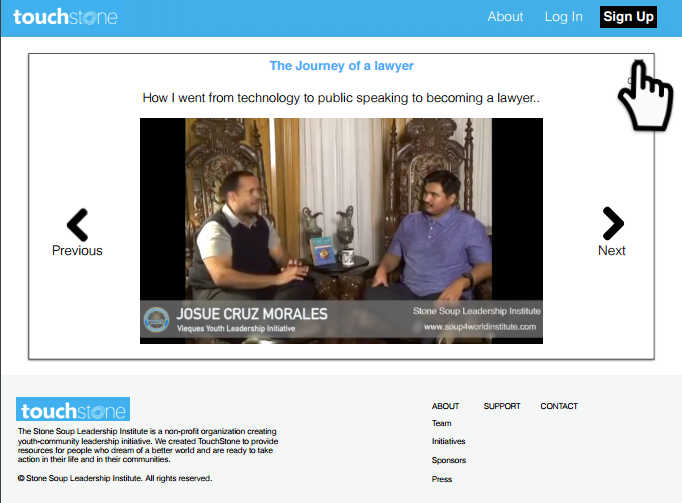 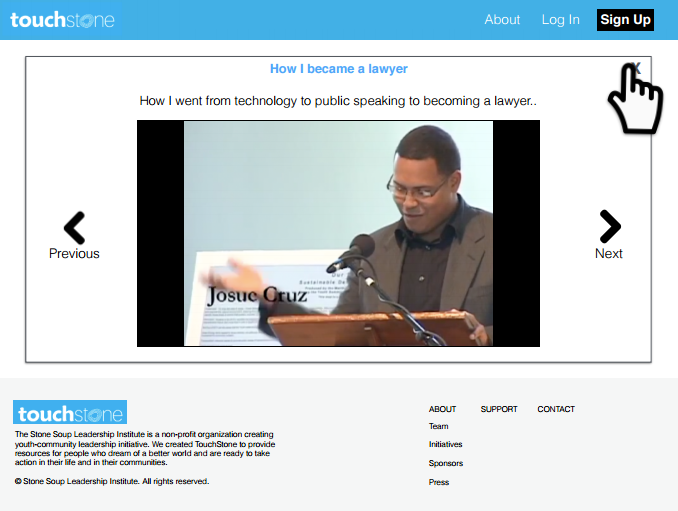 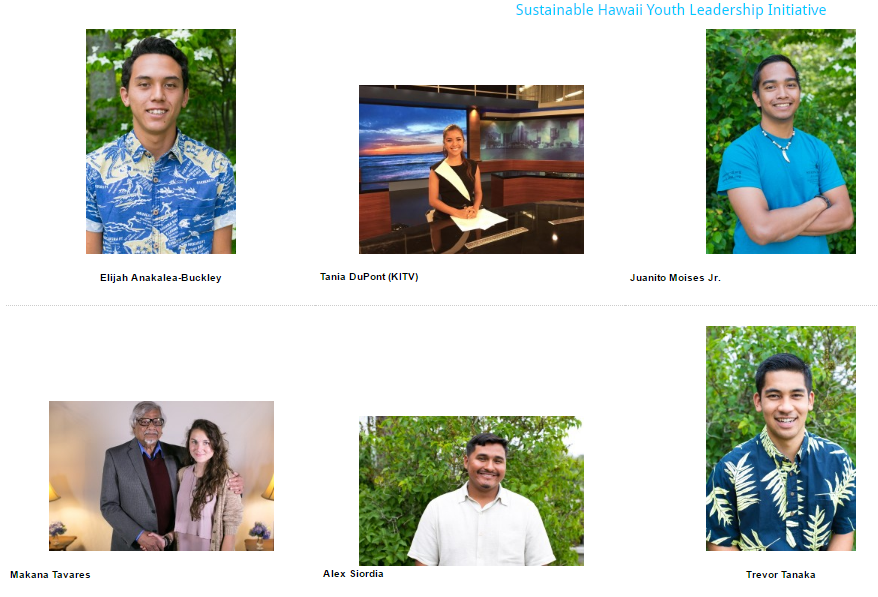 Emerging Leaders for Sustainable DevelopmentA community of global emerging leaders working towards a sustainable economy
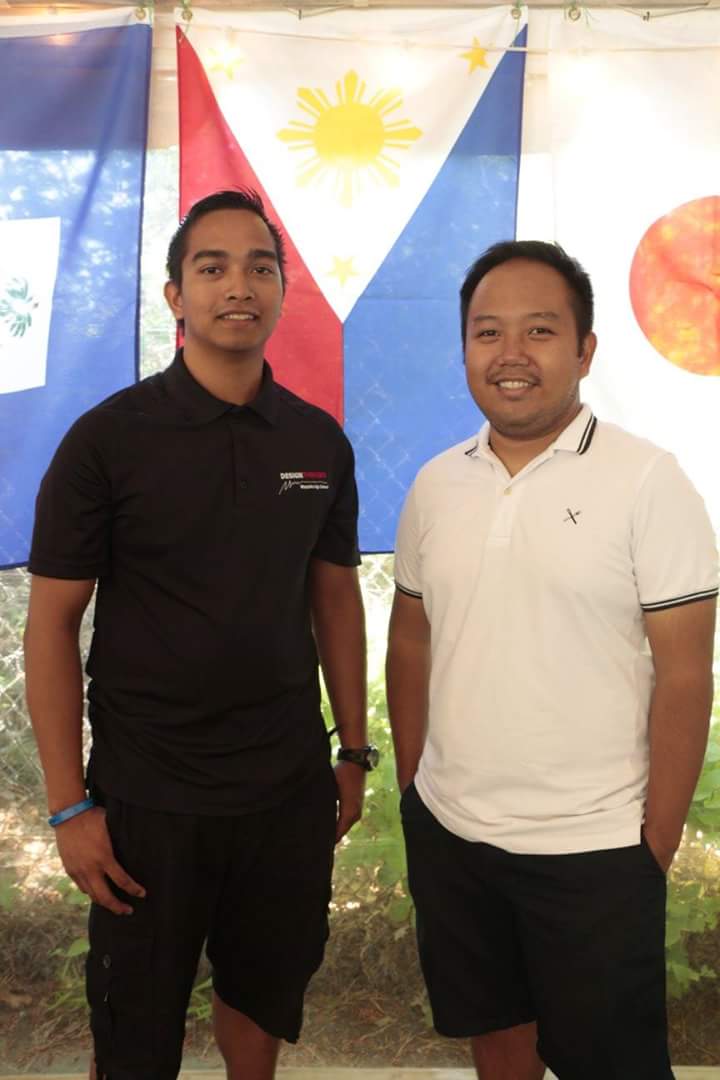 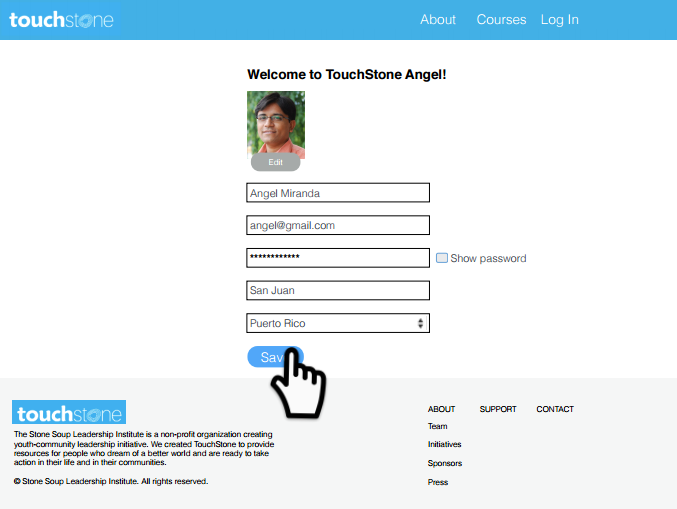 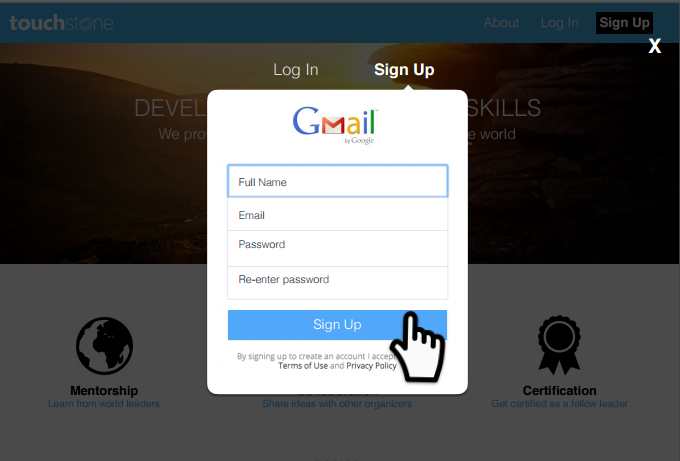 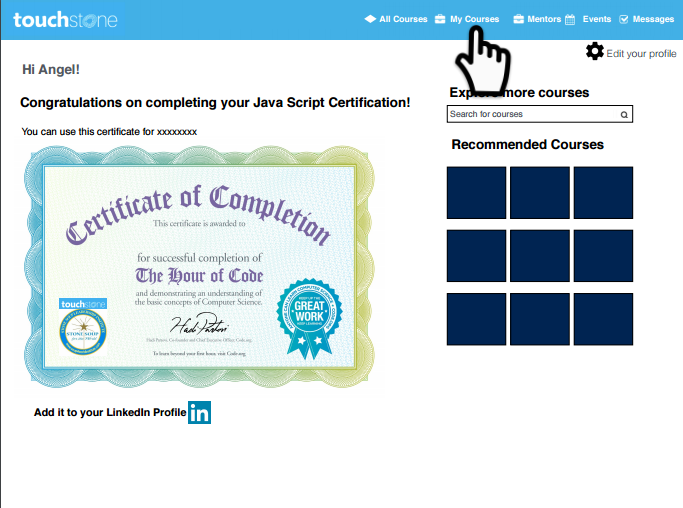 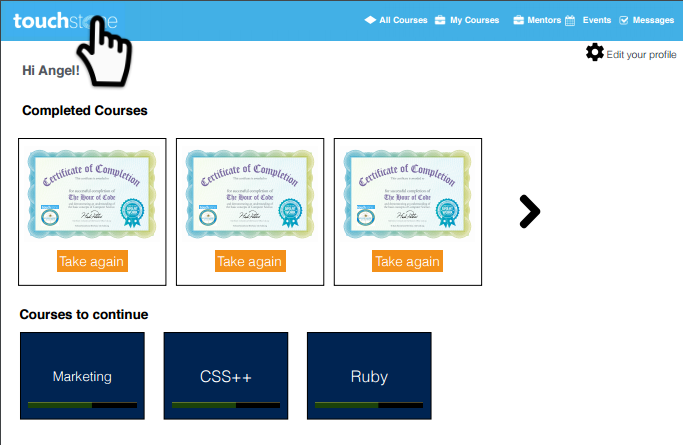